С  ЛЮБОВЬЮ   К МУЗЫКЕтрадиции моей семьи
Выполнил ученик  2 класса фортепианного отделения
Калинин Андрей
Руководитель Калинина Любовь Валерьевна
преподаватель по классу фортепиано
МБУ ДО  «Школа искусств»  2017 год
Для чего человеку семья? Почему семья – это главная ценность в жизни человека? Какие у нашей семьи  традиции и обычаи?
МОЯ   МАМА  ВАЛЕРИЯ
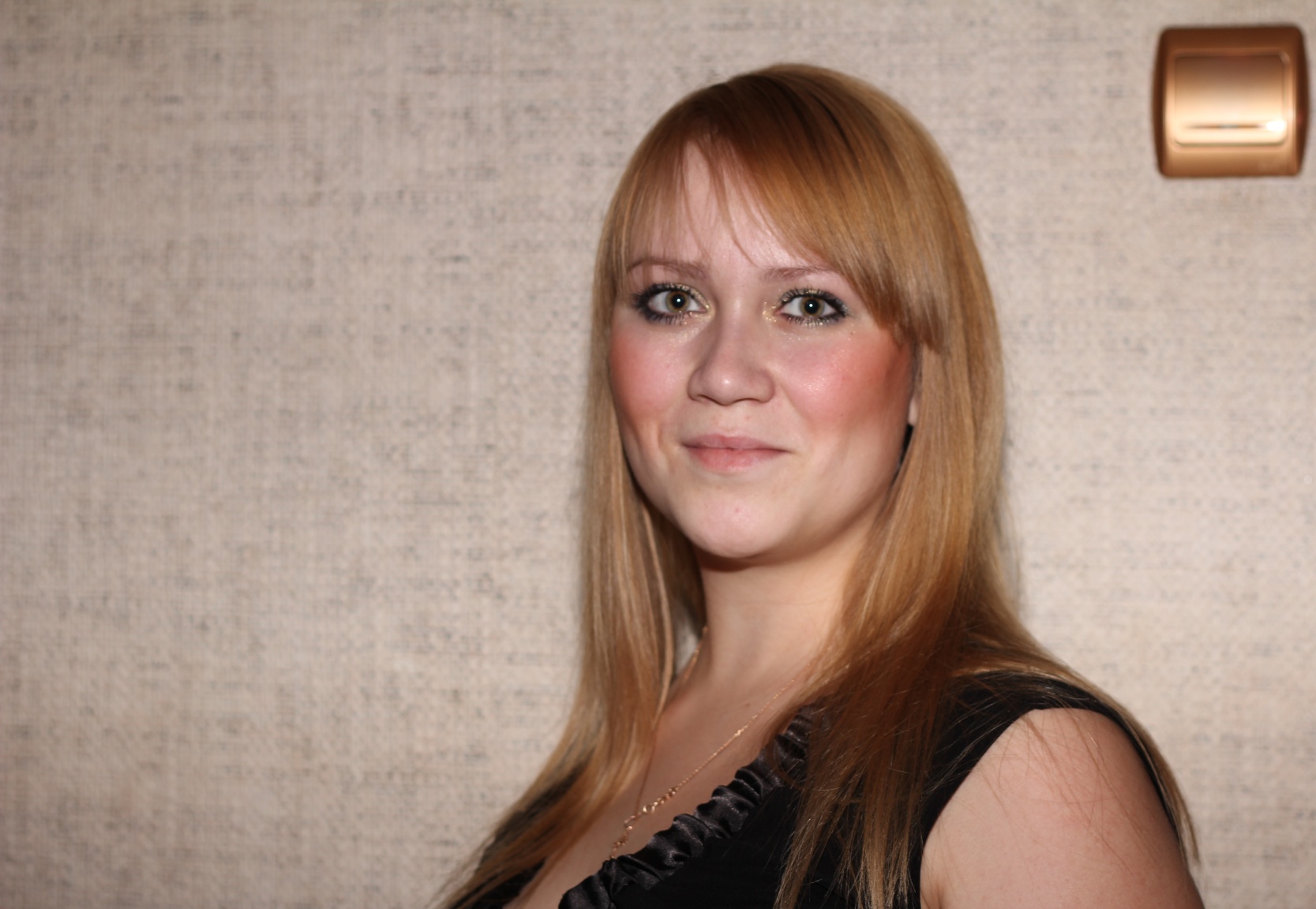 МОЯ   ЛЮБИМАЯ   МАМОЧКА
МАМИНА  СЕМЬЯ
Мои прапрародителиКонстантин Афонасьевич и Вера Михайловна
«КНИГА  ПАМЯТИ»      Крым    1938  год.   Заседание   партячейки.
Прапрапрадедушка Афонасий  и  прапрапрабабушка  Люба
Г. Феодосия       1915 год
Моя бабушка Любовь Валерьевна
Мой прадедушка Валерий Константинович
«Камень  Памяти»   жертвам политических репрессий в Верещагинском сквере основал мой  прадедушка  Валерий Константинович
Вера Михайловна   Архапчева
Разъезд  «Кукетский» 
1952 год
Голос у  Веры Михайловны  был  красивый, бархатный…
О песне, гармошке и о том как нас воспитывали….
Вера  Михайловна   с сыном
Прабабушка   Алла Константиновна  ипрадедушка    Игорь Константинович
Прадедушка Игорь Константинович с любимым баяном  «ЮПИТЕР»
На сцене   братья  Архапчевы
Моя бабушка  Любовь Валерьевна-  пианистка
Семья – духовная Родина человека.
Спасибо за внимание
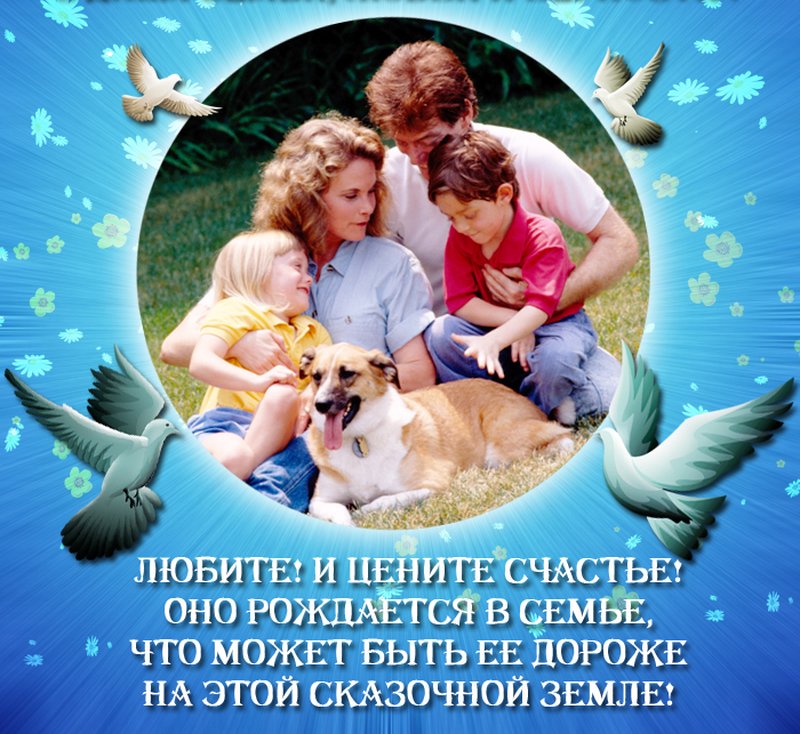